Chapter 60 Assessment of Neurologic Function
Function of the Nervous System
Controls all motor, sensory, autonomic, cognitive, and behavioral activities.
Structures of the Neurologic System
Central Nervous System
Brain and spinal cord
Peripheral nervous system
Includes cranial and spinal nerves
Autonomic and somatic systems
Basic functional unit—neuron
Neuron
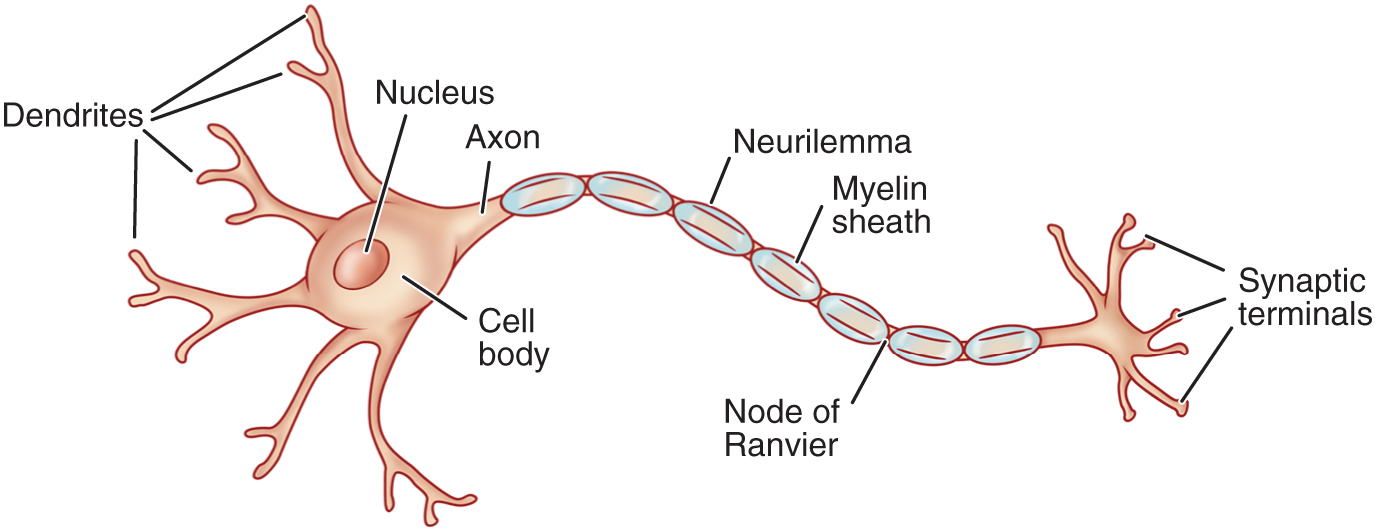 Neurotransmitters
Communicate messages from one neuron to another or to a specific target tissue.
Neurotransmitters can potentiate, terminate, or modulate a specific action or can excite or inhibit a target cell. 
Many neurologic disorders are due to imbalance in neurotransmitters.
Brain
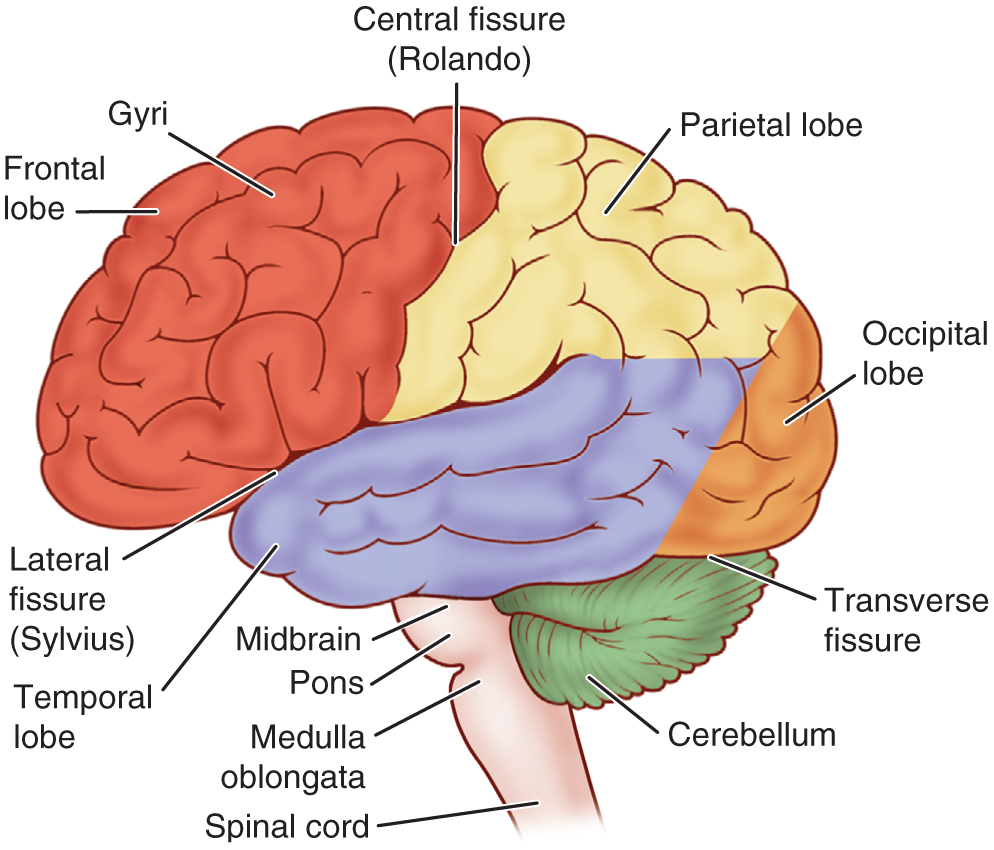 Medial View of the Brain
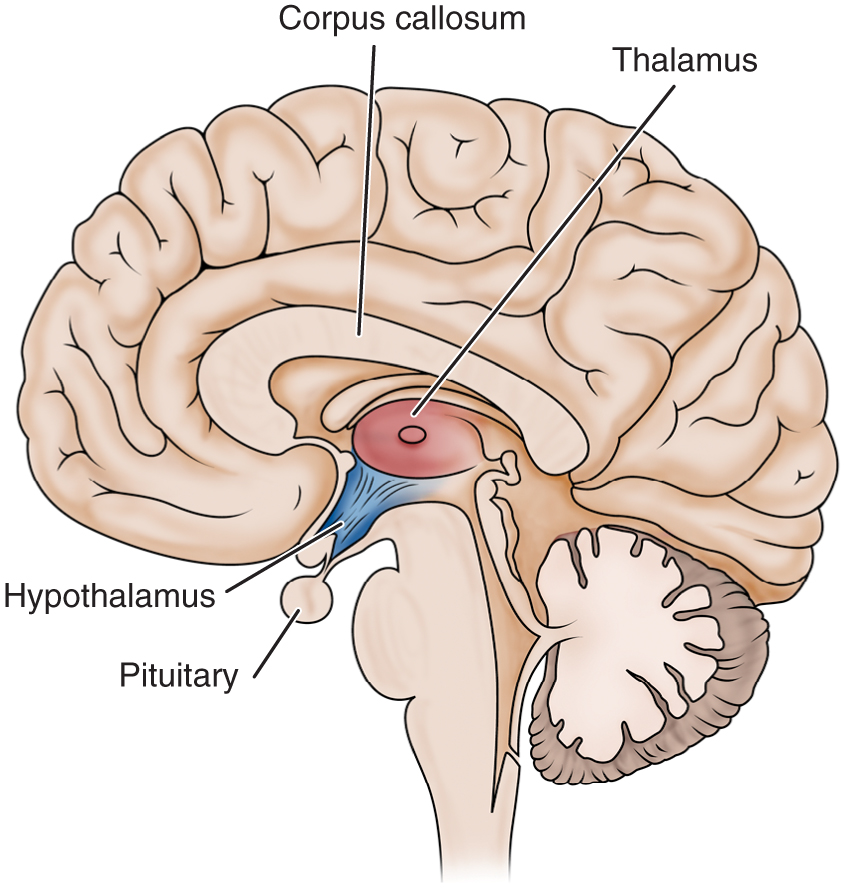 Bones and Sutures of the Skull
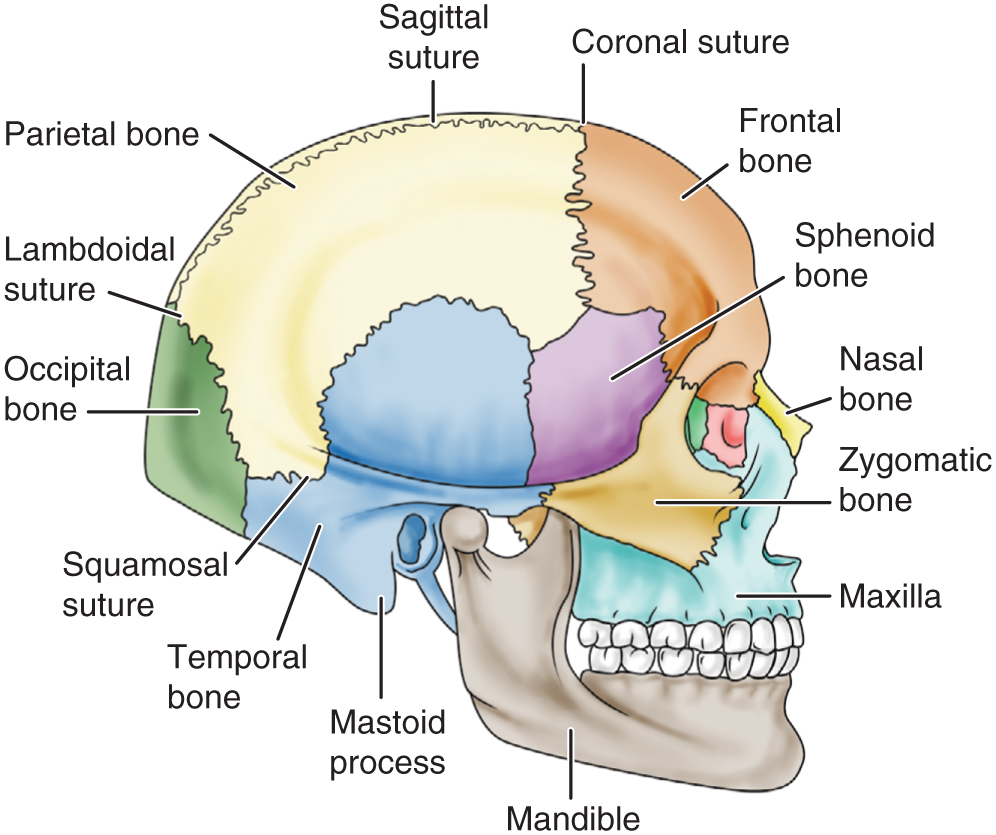 Meninges and Related Structures
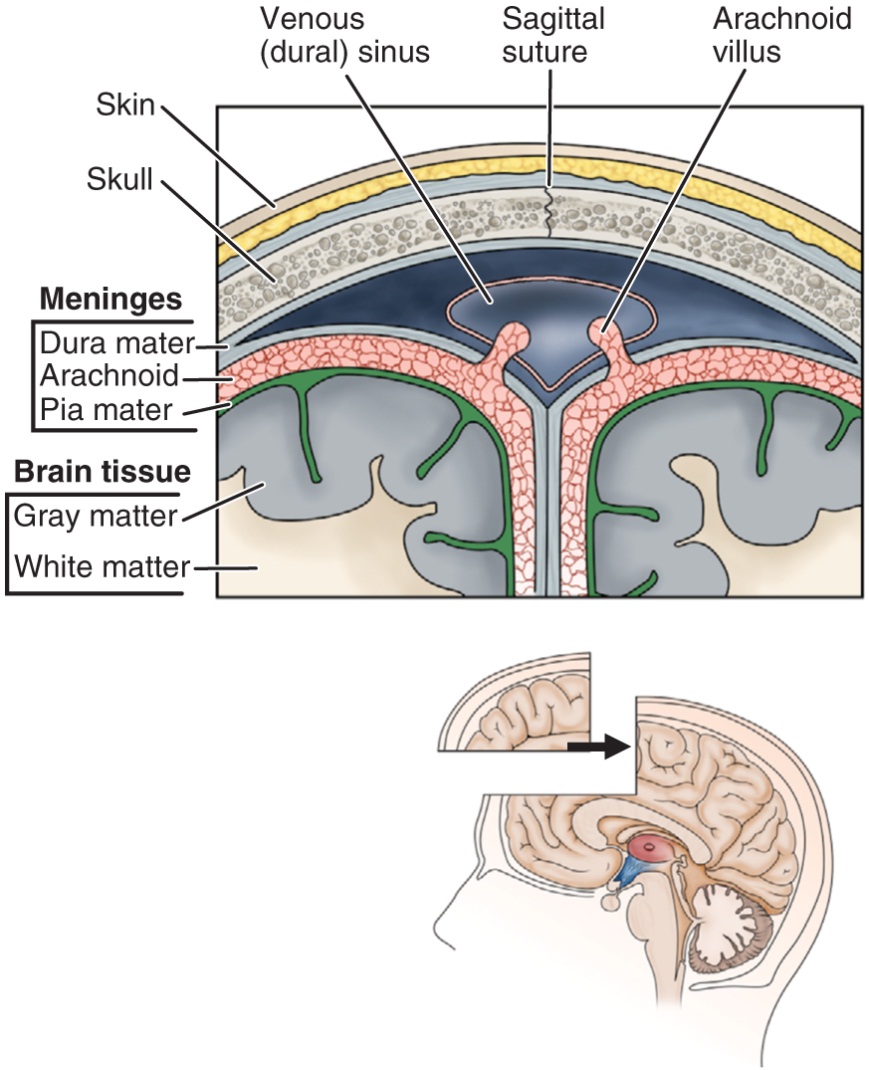 Arterial Blood Supply of the Brain
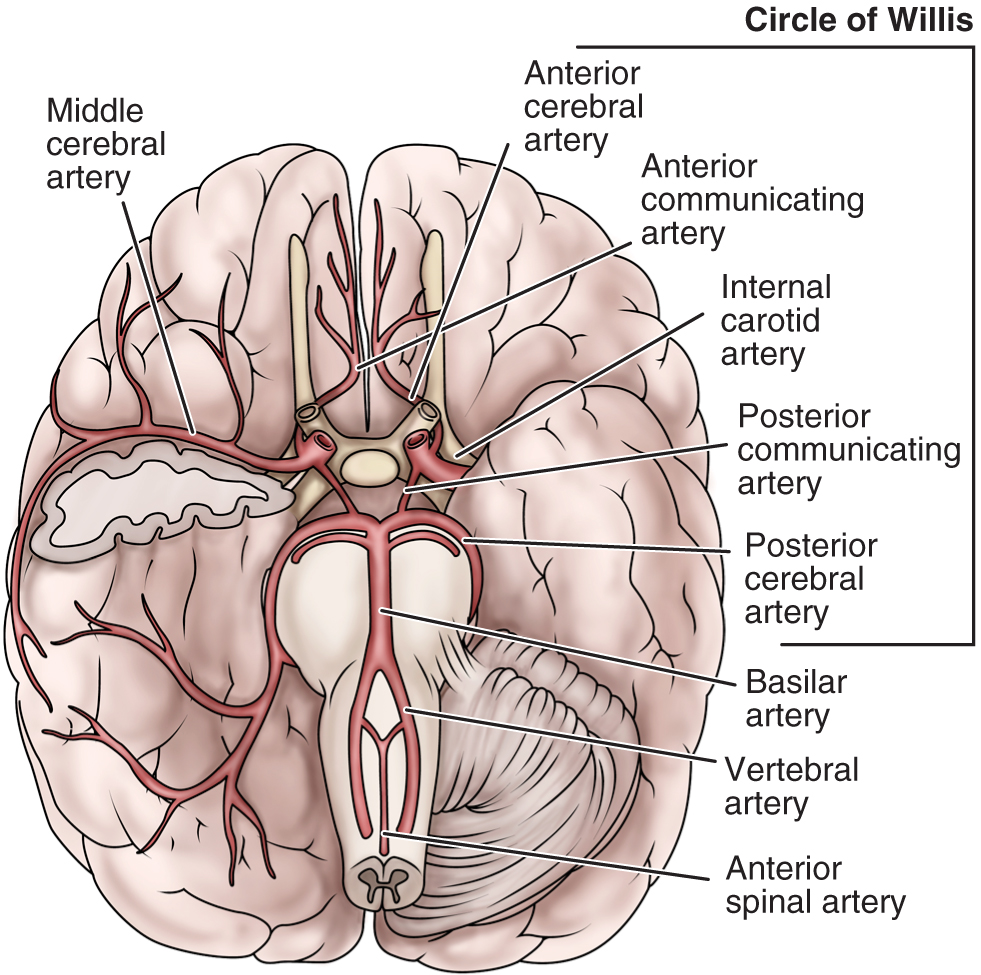 Cross Section of the Spinal Cord Showing the Major Spinal Tracts
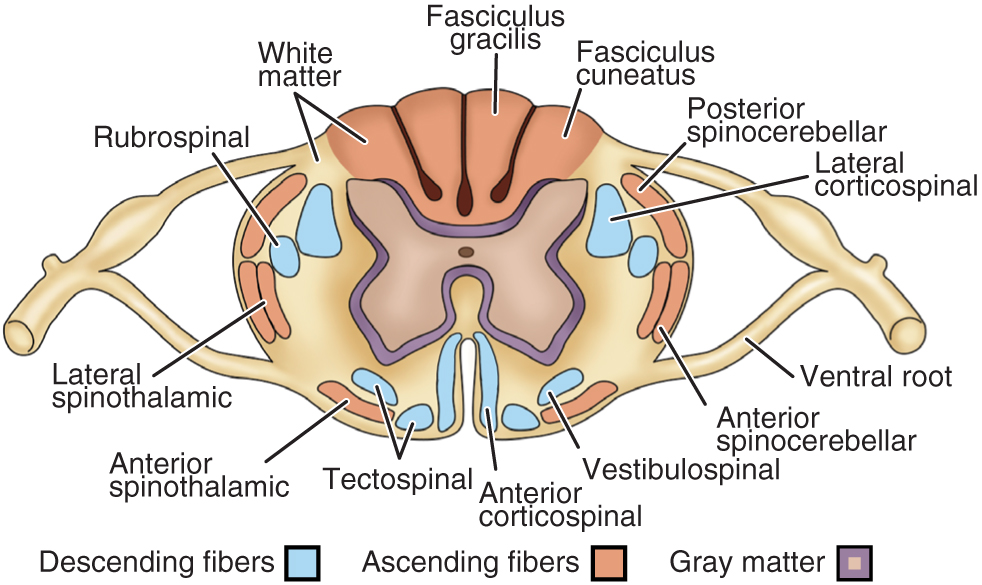 Cranial Nerves
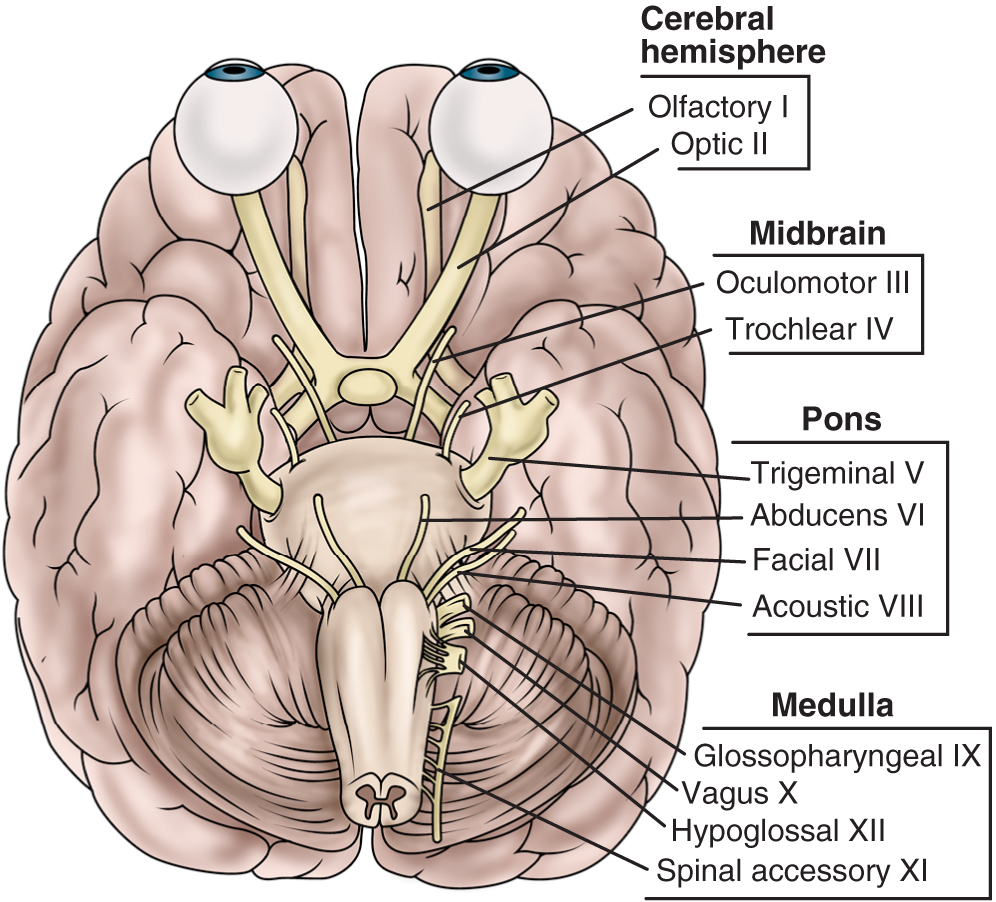 Dermatome Distribution
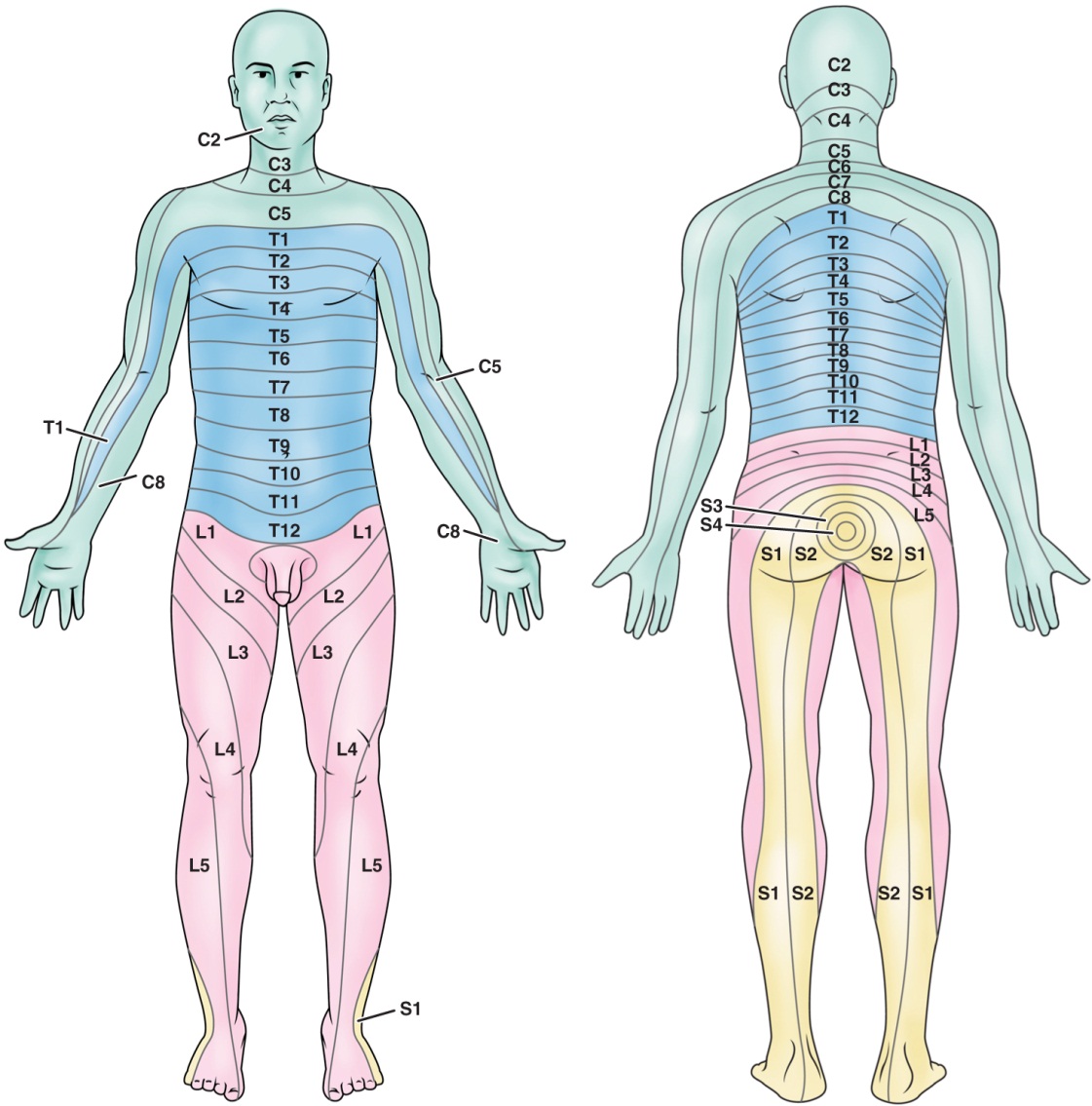 Autonomic Nervous System
Functions to regulates activities of internal organs and to maintain and restore internal homeostasis
Sympathetic NS
“Fight or flight” responses
Main neurotransmitter is norepinephrine
Parasympathetic NS
Controls mostly visceral functions
Regulated by centers in the spinal cord, brainstem, and hypothalamus
Anatomy of the Autonomic Nervous System
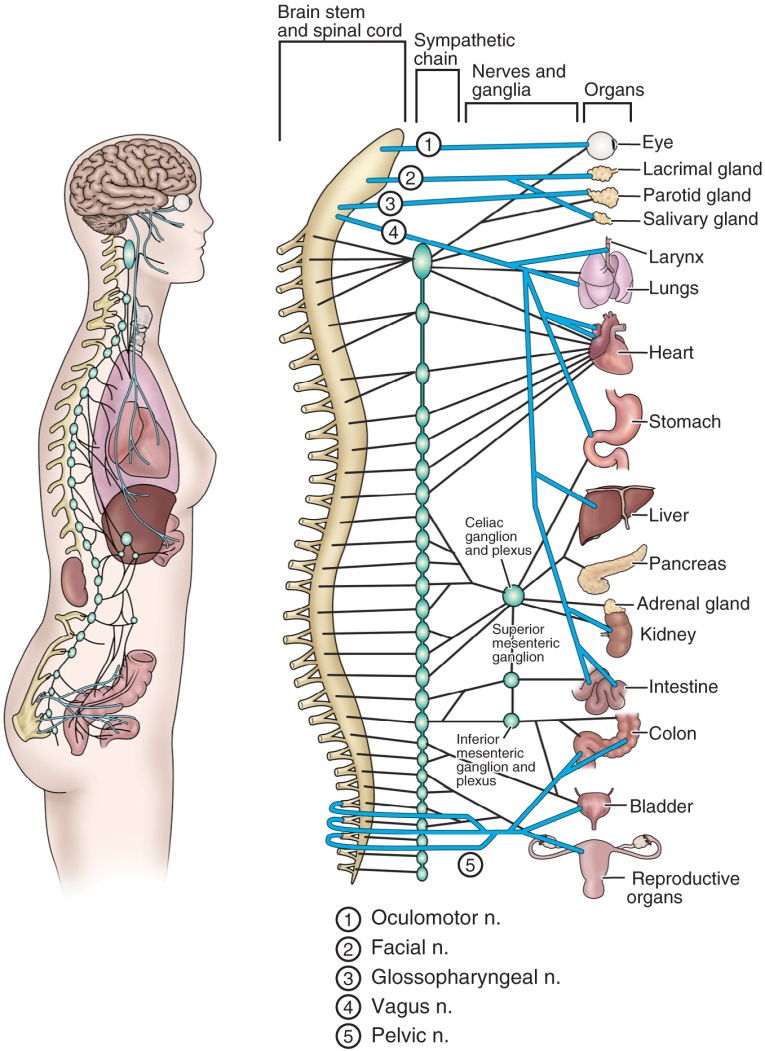 Neurologic Assessment: Health History
Pain
Seizures
Dizziness (abnormal sensation of imbalance or movement) and vertigo (illusion of movement, usually rotation)
Visual disturbances
Weakness 
Abnormal sensations
Neurologic Assessment
Cerebral function; mental status, intellectual function thought content, emotional status, perception, motor ability, and language ability
Note the impact of any neurologic impairment on lifestyle and patient abilities and limitations 
Cranial nerves
Motor system; posture, gait, muscle tone and strength, coordination and balance, Romberg test  
Sensory system; tactile sensation, superficial pain, vibration and position sense
Reflexes; DTRs, abdominal, and plantar (Babinski)
Techniques Eliciting Major Reflexes
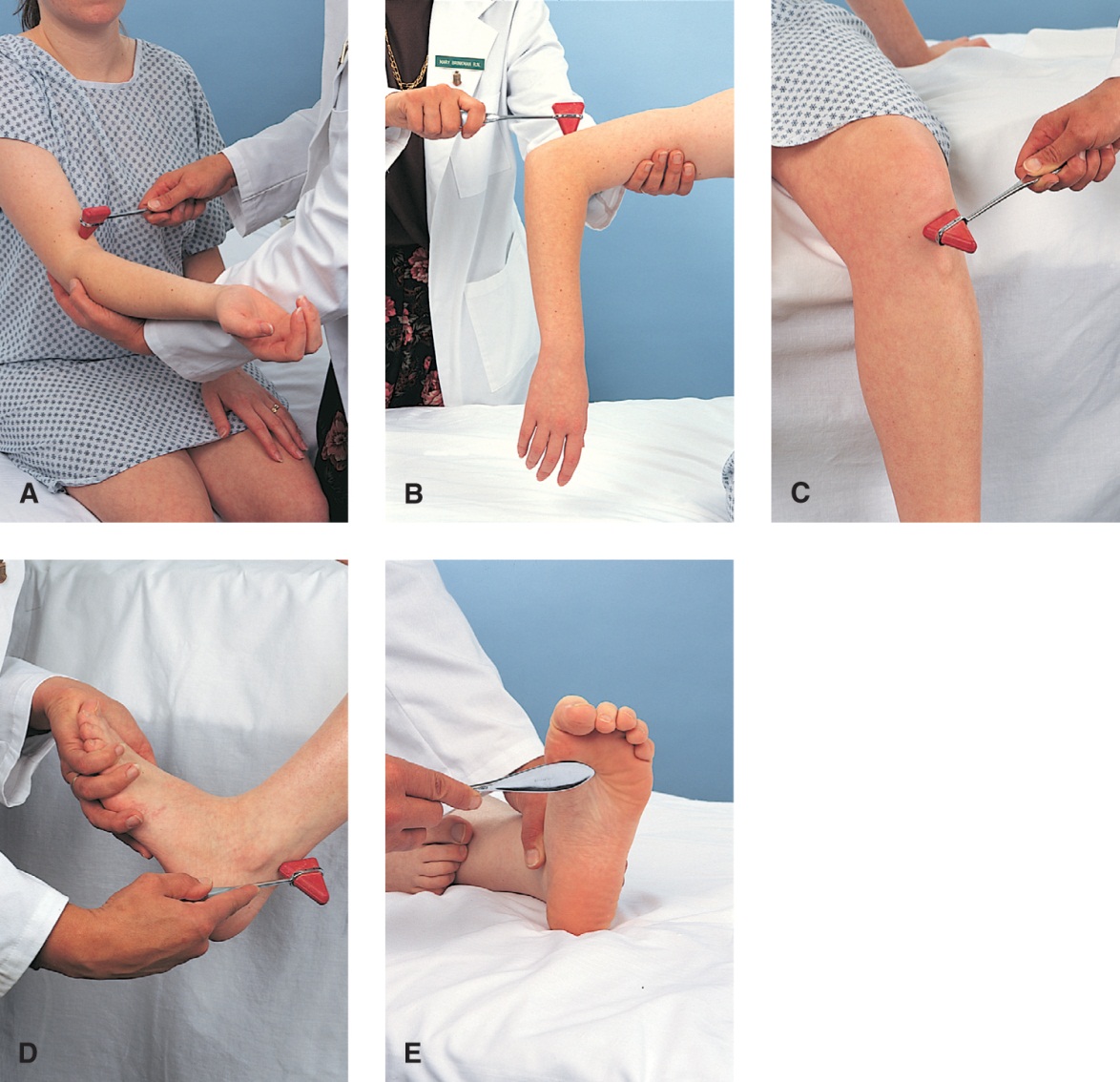 Figure Used to Record Muscle Strength
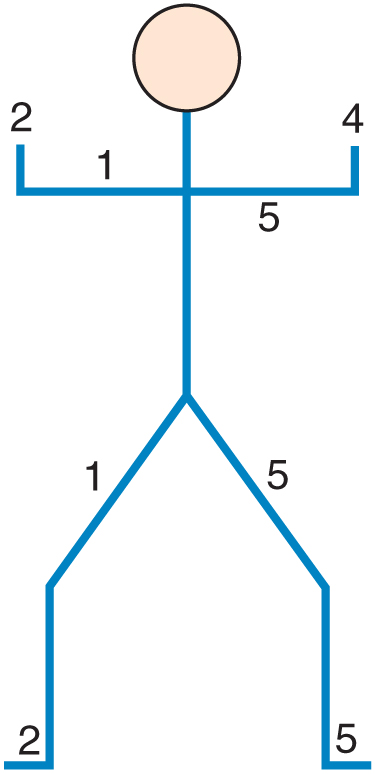 Gerontological Considerations
Important to distinguish normal aging changes from abnormal changes
Determine previous mental status for comparison.  Assess mental status carefully to distinguish delirium from dementia.
Normal changes may include:
Losses in strength and agility; changes in gait, posture and balance; slowed reaction times and decreased reflexes; visual and hearing alterations; deceased sense of taste and smell; dulling of tactile sensations; changes in the perception of pain; and decreased thermoregulatory ability
Diagnostic Tests
Computed tomography(CT)
Positron emission tomography (PET)
Single photon emission computed tomography (SPECT)
Magnetic resonance imaging (MRI)
Cerebral angiography
Myelography
Noninvasive carotid flow studies
Transcranial doppler
Electroencephalography (EEG)
Electromyography (EMG)
Nerve conduction studies, evoked potential studies
Lumbar puncture, Queckenstedt’s test, and analysis of cerebrospinal fluid
Magnetic Resonance Imaging
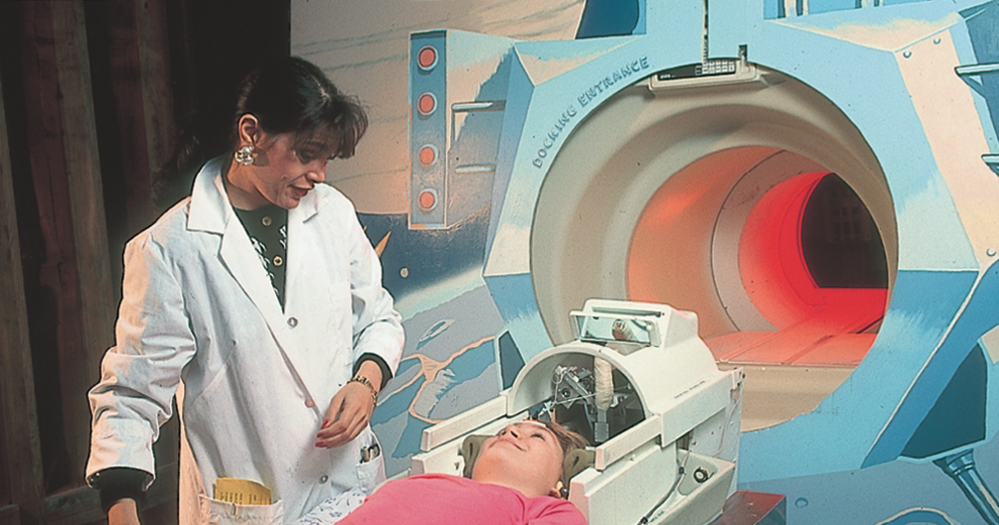